Graphs – Shortest Path (Weighted Graph)
1843
ORD
SFO
802
1743
337
1233
LAX
DFW
Outline
The shortest path problem
Single-source shortest path
Shortest path on a directed acyclic graph (DAG)
Shortest path on a general graph:  Dijkstra’s algorithm
Outline
The shortest path problem
Single-source shortest path
Shortest path on a directed acyclic graph (DAG)
Shortest path on a general graph:  Dijkstra’s algorithm
Shortest Path on Weighted Graphs
BFS finds the shortest paths from a source node s to every vertex v in the graph.
Here, the length of a path is simply the number of edges on the path.
But what if edges have different ‘costs’?
7
1
v
5
v
2
s
s
2
3
Weighted Graphs
In a weighted graph, each edge has an associated numerical value, called the weight of the edge
Edge weights may represent, distances, costs, etc.
Example:
In a  flight route graph, the weight of an edge represents the distance in miles between the endpoint airports
849
PVD
1843
ORD
142
SFO
802
LGA
1205
1743
337
1387
HNL
2555
1099
1233
LAX
1120
DFW
MIA
Shortest Path on a Weighted Graph
Given a weighted graph and two vertices u and v, we want to find a path of minimum total weight between u and v.
Length of a path is the sum of the weights of its edges.
Example:
Shortest path between Providence and Honolulu
Applications
Internet packet routing 
Flight reservations
Driving directions
849
PVD
1843
ORD
142
SFO
802
LGA
1205
1743
337
1387
HNL
2555
1099
1233
LAX
1120
DFW
MIA
Shortest Path:  Notation
Input:
Shortest Path Properties
Property 1 (Optimal Substructure):
	A subpath of a shortest path is itself a shortest path
Property 2 (Shortest Path Tree):
	There is a tree of shortest paths from a start vertex to all the other vertices
Example:
	Tree of shortest paths from Providence
849
PVD
1843
ORD
142
SFO
802
LGA
1205
1743
337
1387
HNL
2555
1099
1233
LAX
1120
DFW
MIA
Shortest path trees are not necessarily unique
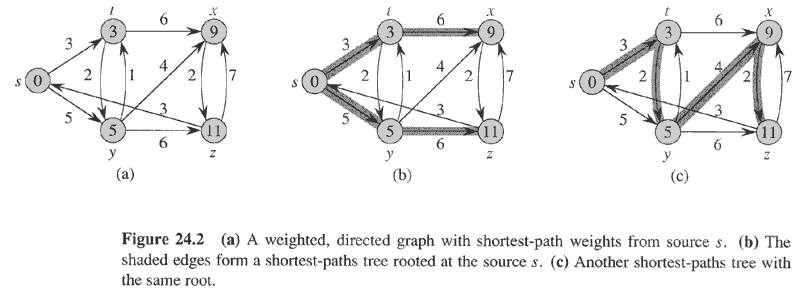 Single-source shortest path search induces a search tree rooted at s.
This tree, and hence the paths themselves, are not necessarily unique.
Optimal substructure:  Proof
Lemma:  Any subpath of a shortest path is a shortest path
Proof:  Cut and paste.
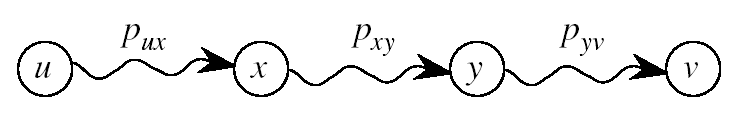 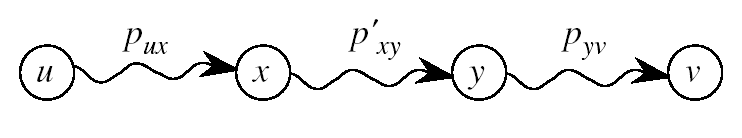 Shortest path variants
Single-source shortest-paths problem: – the shortest path from s to each vertex v. 
Single-destination shortest-paths problem: Find a shortest path to a given destination vertex t from each vertex v. 
Single-pair shortest-path problem: Find a shortest path from u to v for given vertices u and v. 
All-pairs shortest-paths problem: Find a shortest path from u to v for every pair of vertices u and v.
Negative-weight edges
OK, as long as no negative-weight cycles are reachable from the source.
If we have a negative-weight cycle, we can just keep going around it, and get w(s, v) = −∞ for all v on the cycle.
But OK if the negative-weight cycle is not reachable from the source.
Some algorithms work only if there are no negative-weight edges in the graph.
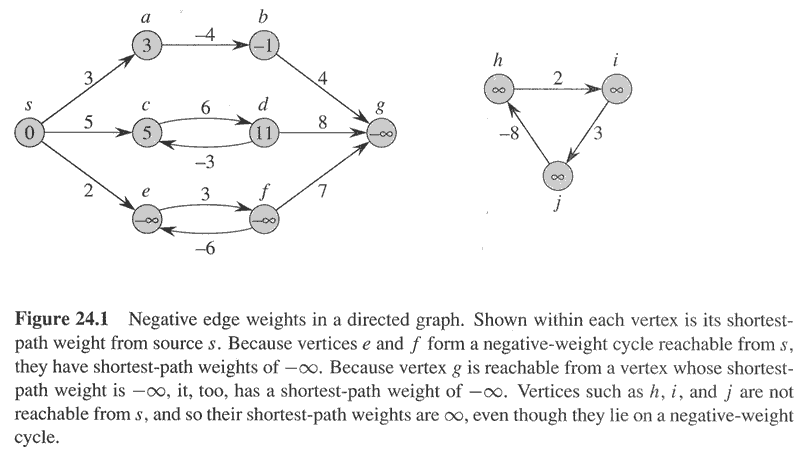 Cycles
Shortest paths can’t contain cycles:
Already ruled out negative-weight cycles.
Positive-weight:  we can get a shorter path by omitting the cycle.
Zero-weight: no reason to use them  assume that our solutions won’t use them.
Outline
The shortest path problem
Single-source shortest path
Shortest path on a directed acyclic graph (DAG)
Shortest path on a general graph:  Dijkstra’s algorithm
Output of a single-source shortest-path algorithm
For each vertex v in V:
d[v] = δ(s, v).
Initially, d[v]=∞.
Reduce as algorithm progresses. 
	But always maintain d[v] ≥ δ(s, v).
Call d[v] a shortest-path estimate.
π[v] = predecessor of v on a shortest path from s.
If no predecessor, π[v] = NIL.
π induces a tree — shortest-path tree.
Initialization
All shortest-path algorithms start with the same initialization:
INIT-SINGLE-SOURCE(V, s)
for each v in V
do d[v]←∞
π[v] ← NIL
d[s] ← 0
Relaxing an edge
Can we improve shortest-path estimate for v by first going to u and then following edge (u,v)?
RELAX(u, v, w)
	if d[v] > d[u] + w(u, v) then 
		d[v] ← d[u] + w(u, v)
		π[v]← u
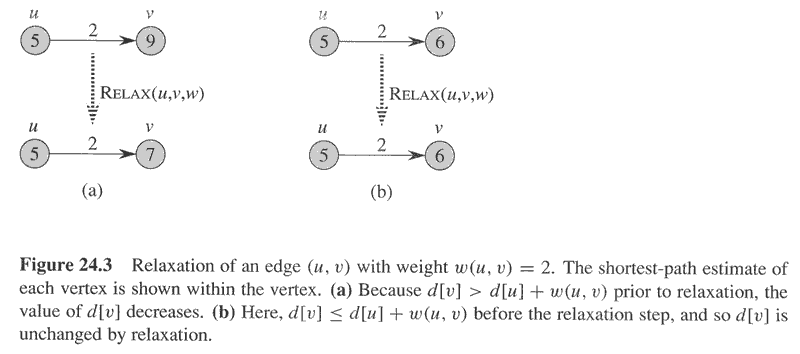 General single-source shortest-path strategy
Start by calling INIT-SINGLE-SOURCE
Relax Edges

Algorithms differ in the order in which edges are taken and how many times each edge is relaxed.
Outline
The shortest path problem
Single-source shortest path
Shortest path on a directed acyclic graph (DAG)
Shortest path on a general graph:  Dijkstra’s algorithm
Example 1.   Single-Source Shortest Path on a Directed Acyclic Graph
Basic Idea:  topologically sort nodes and relax in linear order.
Efficient, since δ[u] (shortest distance to u)  has already been computed when edge (u,v) is relaxed.
Thus we only relax each edge once, and never have to backtrack.
Example:  Single-source shortest paths in a directed acyclic graph (DAG)
Since graph is a DAG, we are guaranteed no negative-weight cycles.
Thus algorithm can handle negative edges
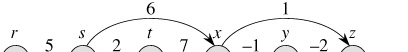 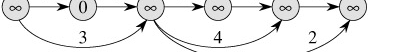 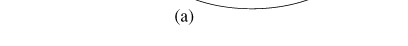 Algorithm
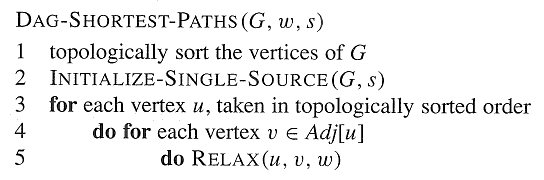 Example
Example
Example
Example
Example
Example
Correctness:  Path relaxation property
Correctness of DAG Shortest Path Algorithm
Because we process vertices in topologically sorted order, edges of any path are relaxed in order of appearance in the path.
Edges on any shortest path are relaxed in order.
By path-relaxation property, correct.
Outline
The shortest path problem
Single-source shortest path
Shortest path on a directed acyclic graph (DAG)
Shortest path on a general graph:  Dijkstra’s algorithm
Example 2.  Single-Source Shortest Path on a General Graph (May Contain Cycles)
This is fundamentally harder, because the first paths we discover may not be the shortest (not monotonic).
Dijkstra’s algorithm (E. Dijkstra,1959)
Applies to general, weighted, directed or undirected graph (may contain cycles).
But weights must be non-negative. (But they can be 0!)
Essentially a weighted version of BFS.
Instead of a FIFO queue, uses a priority queue.
Keys are shortest-path weights (d[v]).
Maintain 2 sets of vertices:
S = vertices whose final shortest-path weights are determined.
Q = priority queue = V-S.
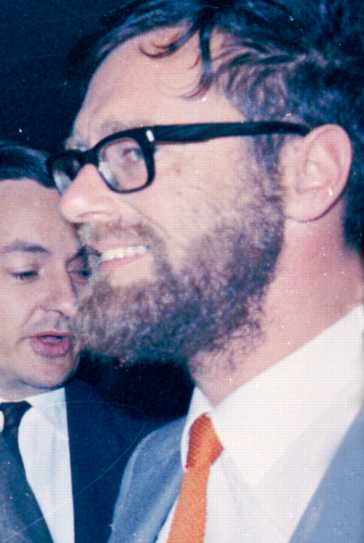 Edsger Dijkstra
Dijkstra’s Algorithm:  Operation
We grow a “cloud” S of vertices, beginning with s and eventually covering all the vertices
We store with each vertex v a label d(v) representing the distance of v from s in the subgraph consisting of the cloud S and its adjacent vertices
At each step
We add to the cloud S the vertex u outside the cloud with the smallest distance label, d(u)
We update the labels of the vertices adjacent to u
9
S
s
1
4
11
7
Dijkstra’s algorithm
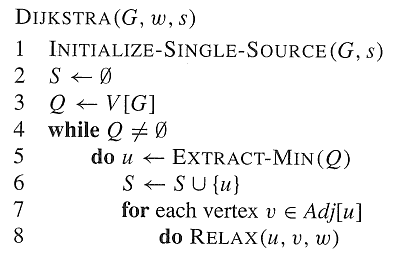 Dijkstra’s algorithm can be viewed as greedy, since it always chooses the “lightest” vertex in V − S to add to S.
Dijkstra’s algorithm:  Analysis
Analysis:
Using minheap, queue operations takes O(logV) time
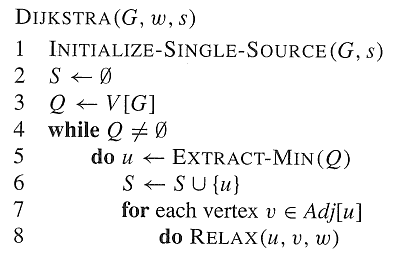 Example
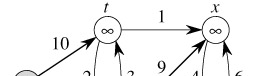 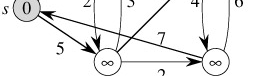 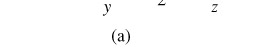 Key:
Example
Example
Example
Example
Example
Djikstra’s Algorithm Cannot Handle Negative Edges
2
3
-2
1
y
s
x
z
Correctness of Dijkstra’s algorithm
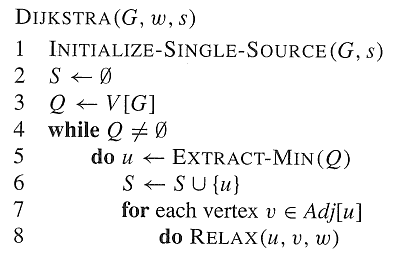 Loop invariant: d[v] = δ(s, v) for all v in S.
Initialization: Initially, S is empty, so trivially true.
Termination: At end, Q is empty S = V  d[v] = δ(s, v) for all v in V.
Maintenance: 
Need to show that 
d[u] = δ(s, u) when u is added to S in each iteration.
d[u] does not change once u is added to S.
Correctness of Dijkstra’s Algorithm:  Upper Bound Property
Upper Bound Property:
Proof:
A valid path from s to v!
Correctness of Dijkstra’s Algorithm
Optimal substructure property!
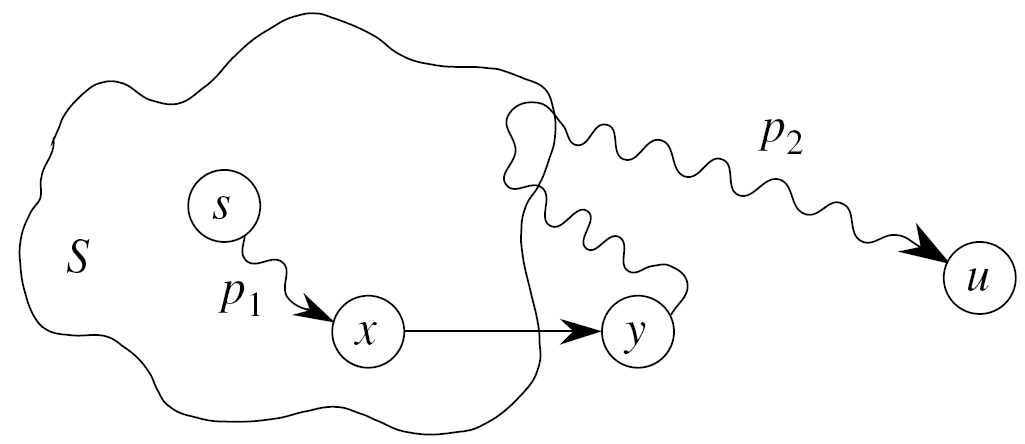 Handled
Correctness of Dijkstra’s Algorithm
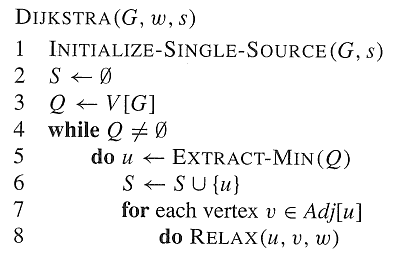 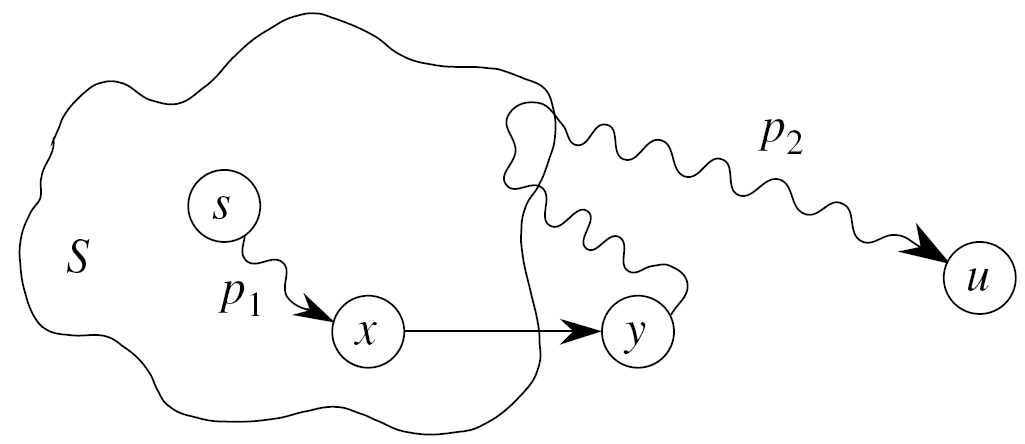 Handled
?
Correctness of Dijkstra’s algorithm
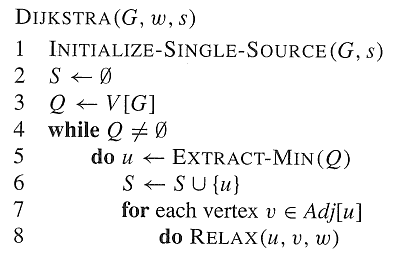 Loop invariant: d[v] = δ(s, v) for all v in S.
Maintenance: 
Need to show that 
d[u] = δ(s, u) when u is added to S in each iteration.
d[u] does not change once u is added to S.

Outline
The shortest path problem
Single-source shortest path
Shortest path on a directed acyclic graph (DAG)
Shortest path on a general graph:  Dijkstra’s algorithm